World Studies 9.22.16
Turn in: 
Nothing…

Take out:  
Planner
Art supplies?
pen, paper for other notes.

Today’s Learning Objectives:
I can describe what impact the Catholic Church and the Crusades had on people in the Middle Ages.
Today’s Agenda:
Nursery Rhyme Time!
The Crusades



HW:
In-Class:  Create your own nursery rhyme
Are you familiar with nursery rhymes???
What nursery rhymes can you recall from your lovely childhood?

Do you know what they were really about?
Georgie Porgie
Georgie Porgie pudding and pie,Kissed the girls and made them cryWhen the boys came out to play,Georgie Porgie ran away.
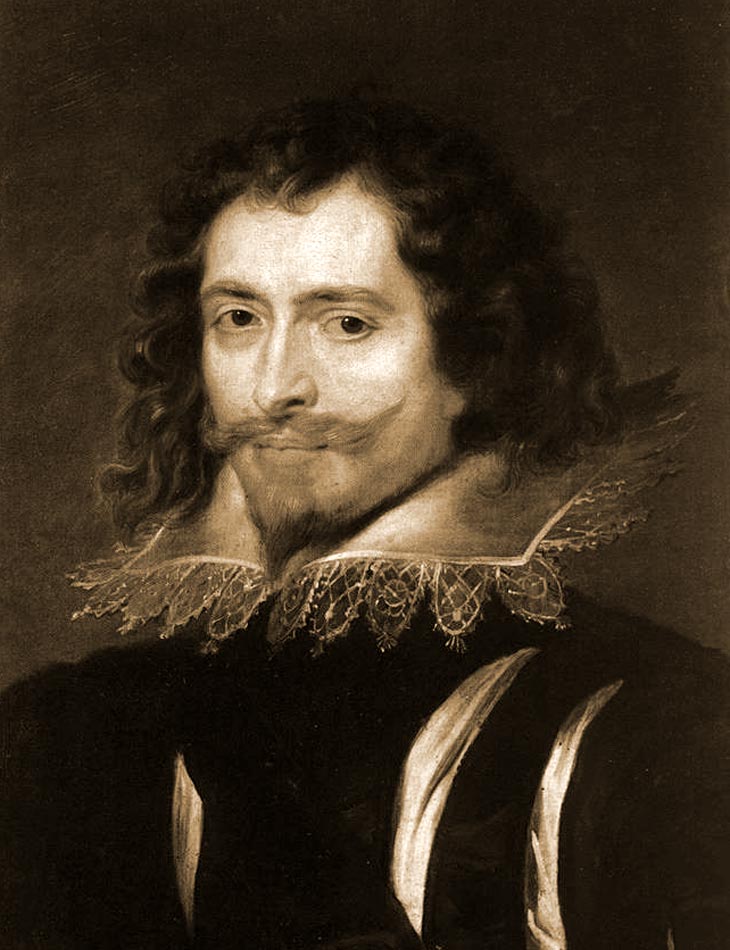 George Villiers:  Great “friend” of King James I of England…(Gentleman of the Bedchamber) as well as a dear “friend” of Anne of Austria—the wife of the French King, Louis XIII.
Humpty Dumpty
Humpty Dumpty sat on a wall,Humpty Dumpty had a great fall.All the King's horses, And all the King's menCouldn't put Humpty together again!
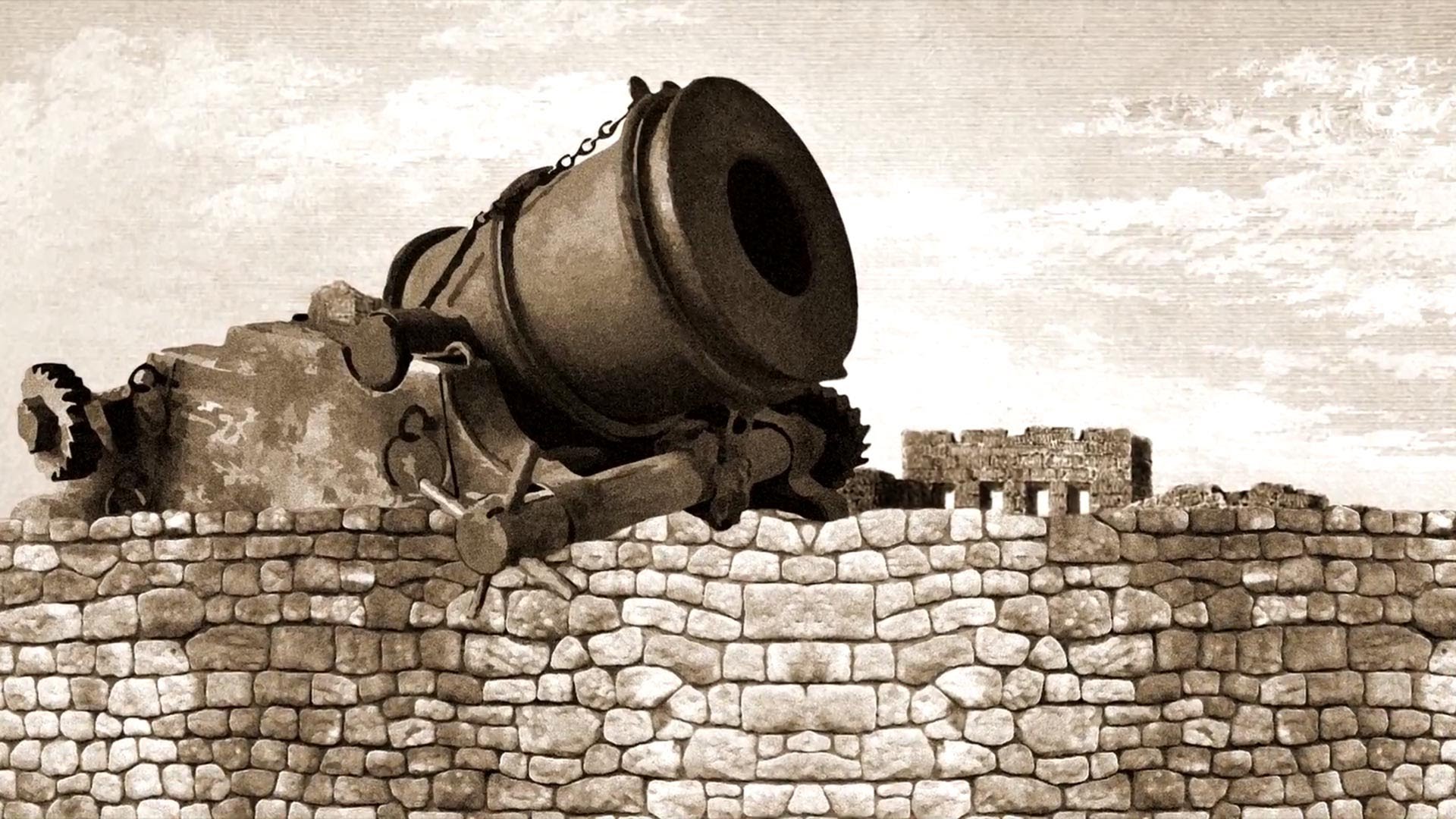 Humpty Dumpty:  often referred to folks with some large girth…but in this case, it refers to a cannon sitting atop of St. Mary’s Church, destroyed in the English Civil War.
Mary, Mary, Quite Contrary
Mary Mary quite contrary,How does your garden grow?With silver bells and cockle shellsAnd pretty maids all in a row.
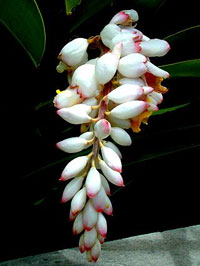 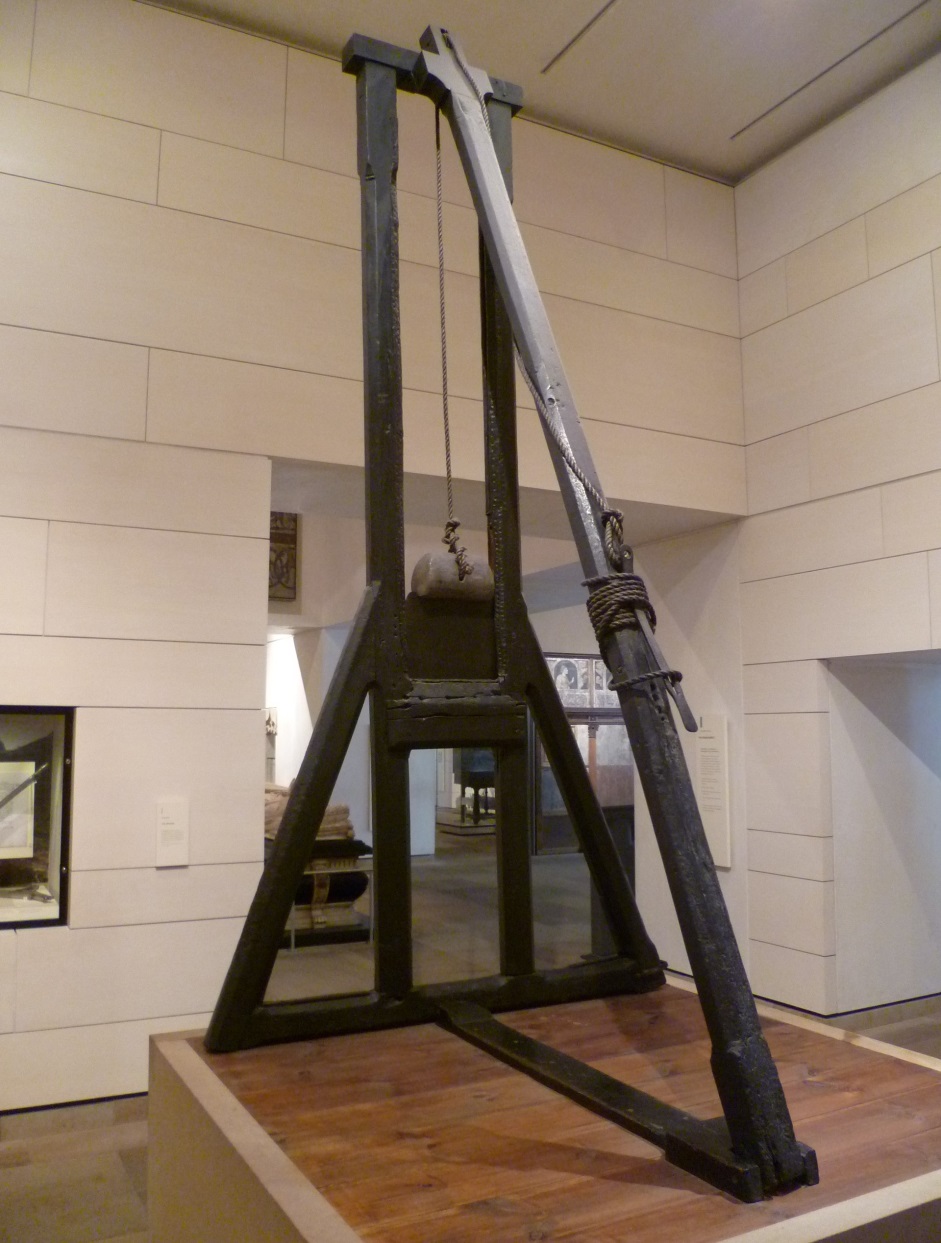 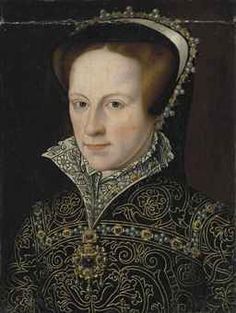 Mary Tudor:  daughter of King Henry VIII, strict Catholic, and opposed to any Protestant faith within her beloved country!  Earned the nickname, “Bloody Mary”
Nursery Rhyme Time!
In your groups, read the background info on the Crusade you have been provided.
Create your own nursery rhyme that describes the details…pay attention to the details…
However, you MUST use fictitious names, places, etc.
Otherwise, you may face the wrath of the KING! (or Pope…)
This would end poorly for you…but entertain the people 